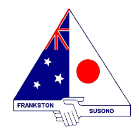 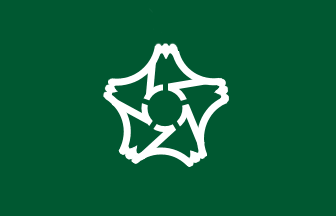 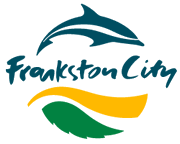 Frankston - Susono
Our 
Community Based 
Sister City Relationship

Mayor Cr Colin Hampton
Chairperson Peter Patterson
Background 

	Proclamation between cities signed 22 February 1982.
	Instigated by Yazaki (Australian Arrow) in Susono and 	Frankston
	Managed by community volunteers in both cities:
	Frankston Susono Friendship Association (FSFA)
	Susono Overseas Friendship Association (SOFA)
	Activities supported and funded by respective Councils 
	36 years of active and sustained effort by many in both 	cities and beyond.
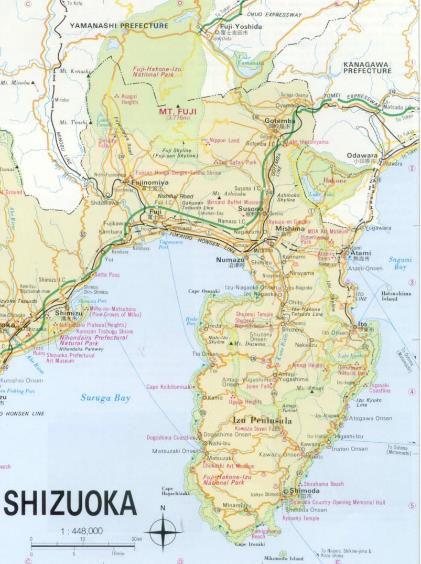 Susono
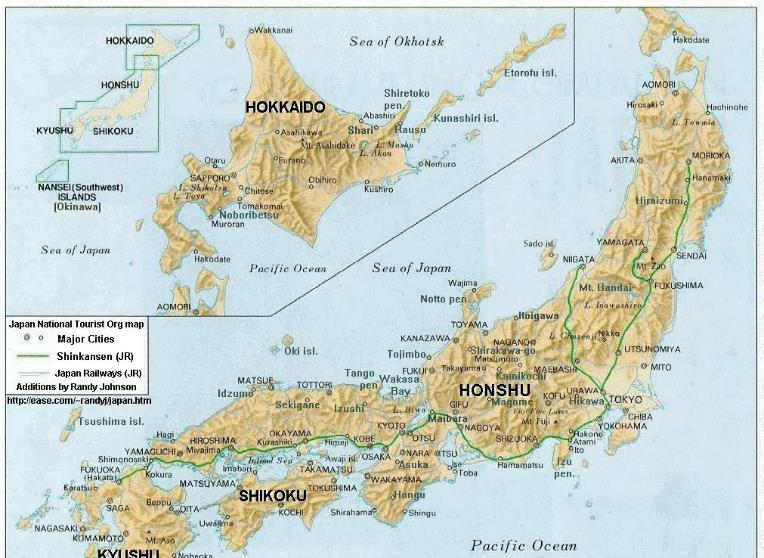 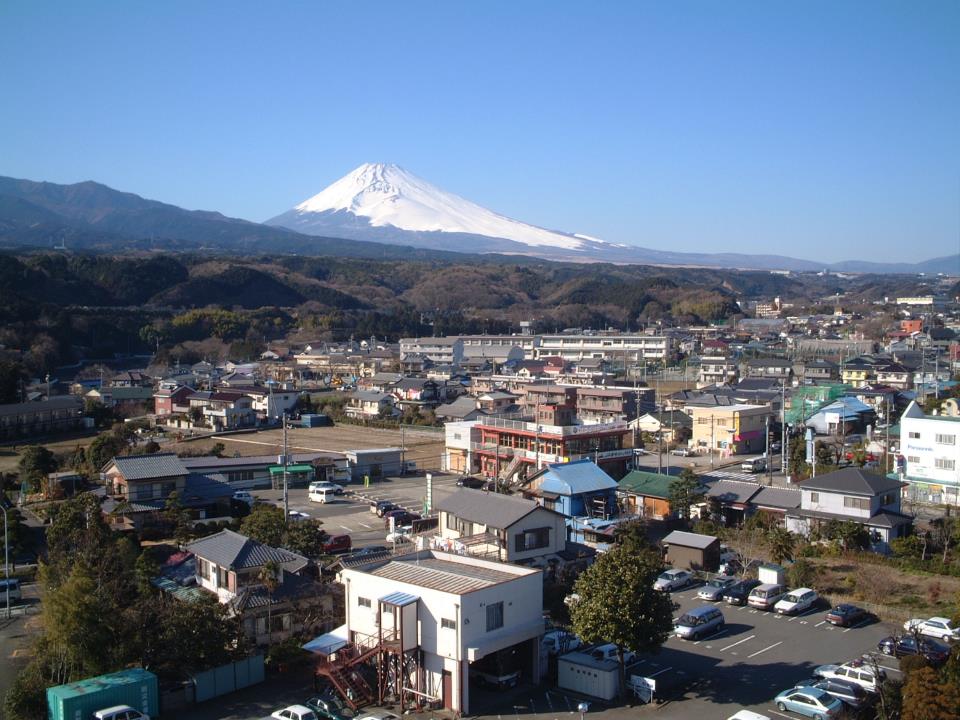 Our Role (FSFA)

Enable people in the Frankston region to experience another culture;  
Promote and celebrate Japanese culture through performances, displays and exhibitions 
Create opportunities to promote Frankston and give our citizens life changing experiences 
Develop local students through cultural exchanges and support of Japanese learning programs in local schools
Develop and foster relationships with Japanese related organisations and businesses.
Promote travel to and from Japan;
Maintain a deep and sustainable relationship with Susono.
The Recipe -The ingredients

	Long-serving volunteers who are Passionate and 	Committed.
	We want to do it rather than have to.
	Most of us have a connection to and/or an understanding 	of Japan
	Think outside the boundaries both physically and mentally
	Operate on the “Onion” principle. ie Small group to 	manage day to day and helpers when needed
	Centre of Excellence for “Japanese matters” in the region
	Strong relationship with local schools – more than 26 	schools in the greater Frankston Region are teaching 	Japanese.
The long haul – 
36 years and still going strong

	Activities that motivate and encourage our volunteers;
	Visible and engaging eg active social media presence
	Run regular Community awareness activities. Eg cultural 	Fair held in one city.  Each sends a delegation to the 	host city;
	Sustained relationships in the broader community
	Have regular contact with our Sister city
	Find inventive ways of promoting sister city relationship
	Jointly acknowledge and Celebrate our Successes
	Always look to the future but not forget the past.
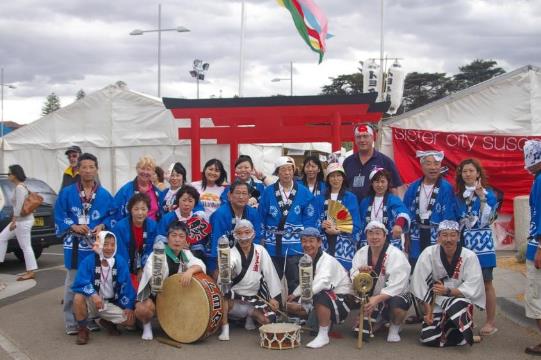 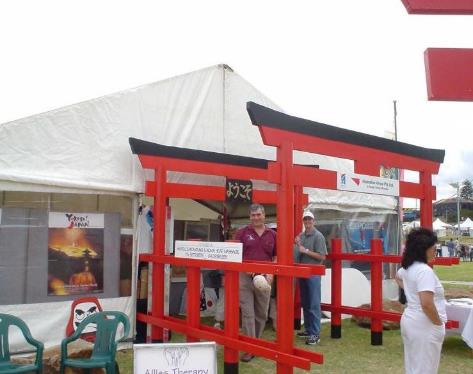 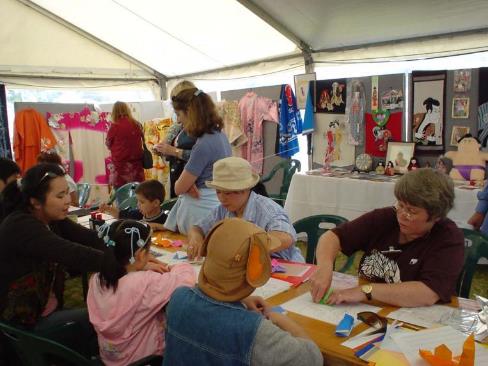 Waterfront Festival
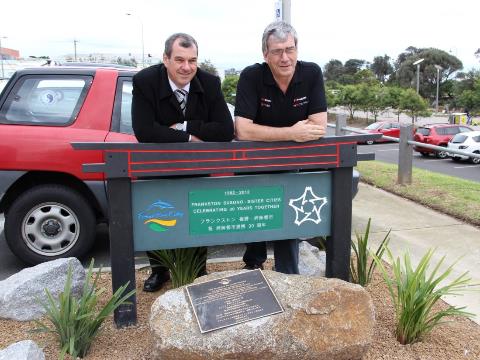 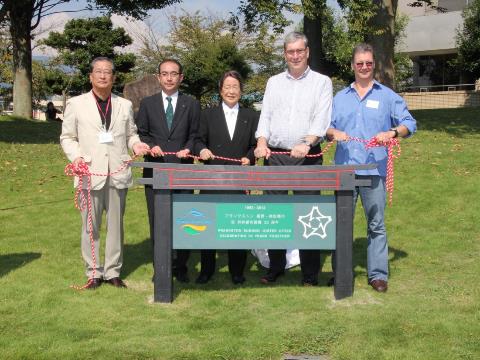 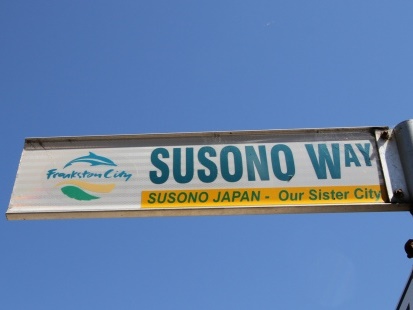 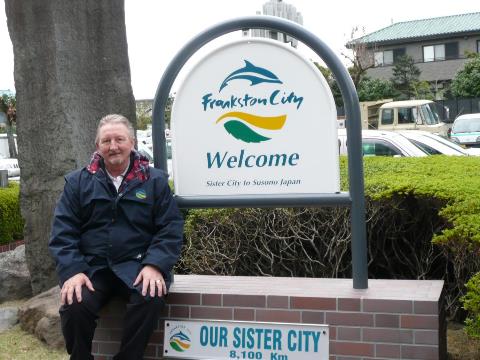 What we do 

Annual Japanese Speech Contest – 80 Plus Primary and Secondary school students Language participate. We use local Japanese native speakers as judges.
Bi annual Japanese Festival with emphasis on youth activities.
4 yearly delegation visits to Japan 
Hosting short term visits from Susono – giving students an insight into our culture
Loaning resources to local schools to support cultural activities
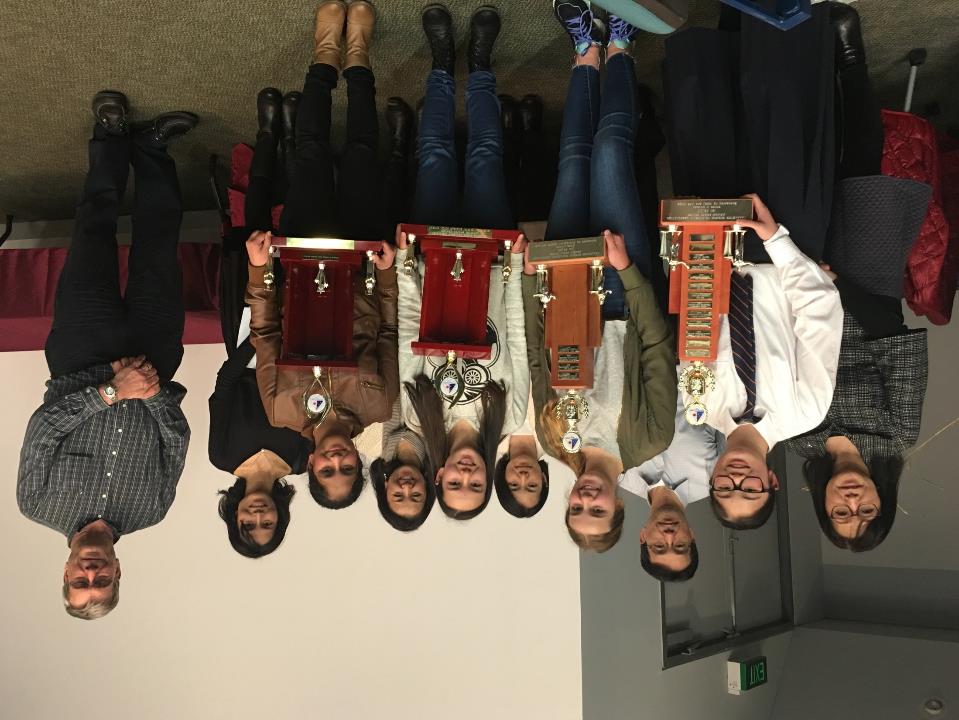 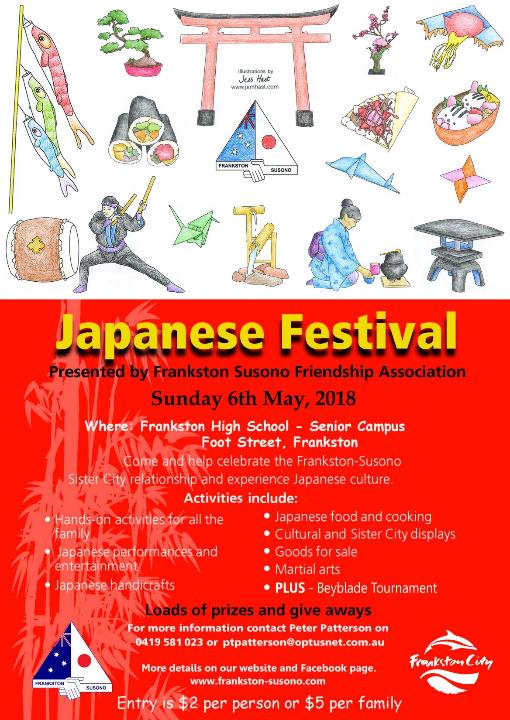 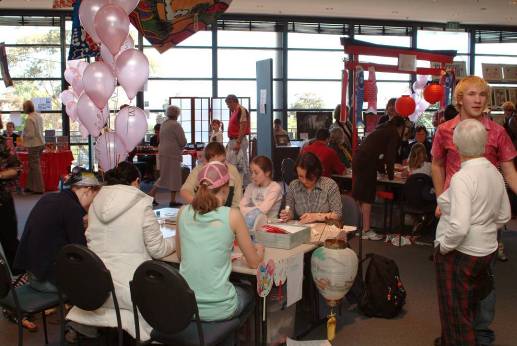 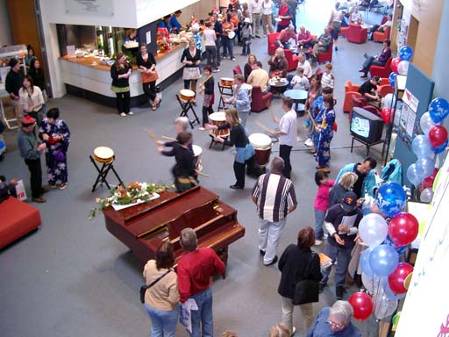 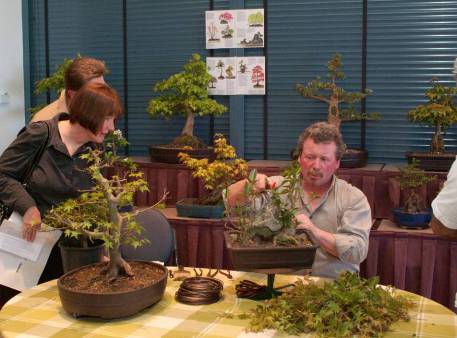 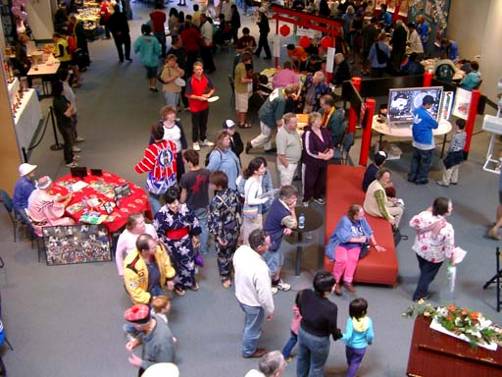 Japanese Cultural Fairs
What we also do

Maintain the Frankston Susono Japanese Garden at Frankston High School – Now Japanese style gardens in a number of local primary and secondary schools. 
Recruit for a Susono Community Teaching Position 
Built sound relationship with Japanese Organisations – eg Consul General, Japanese businesses, local Japanese Community.
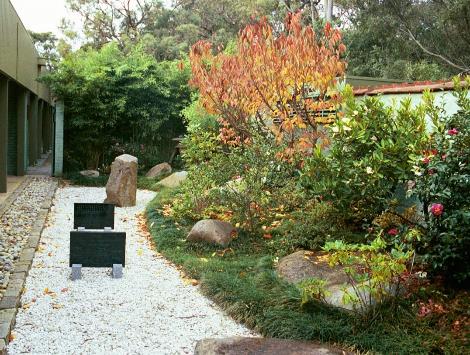 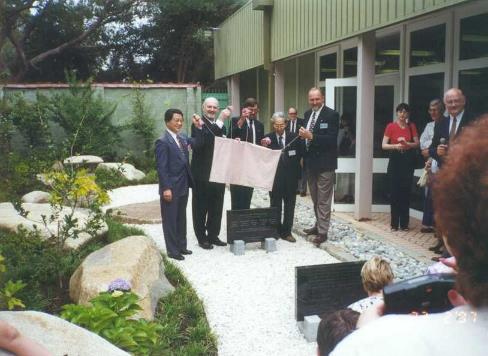 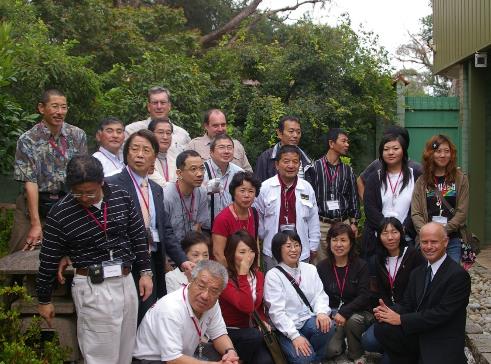 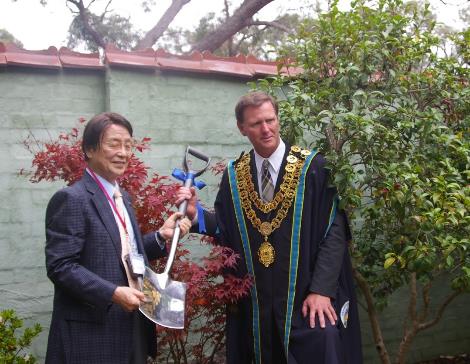 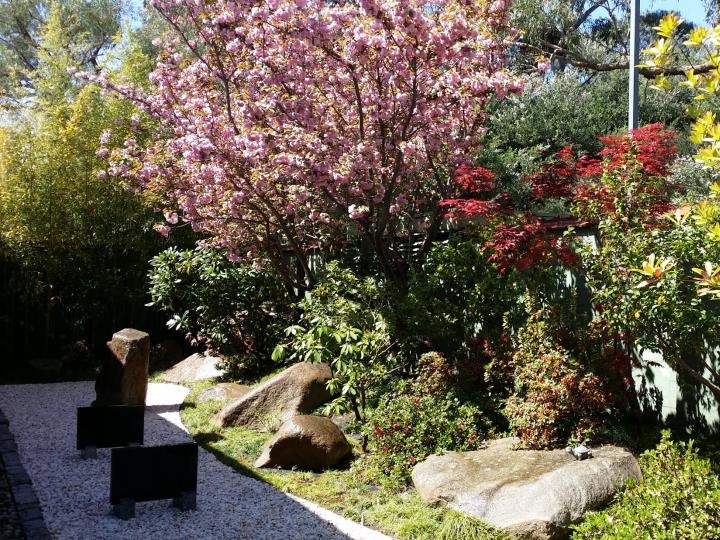 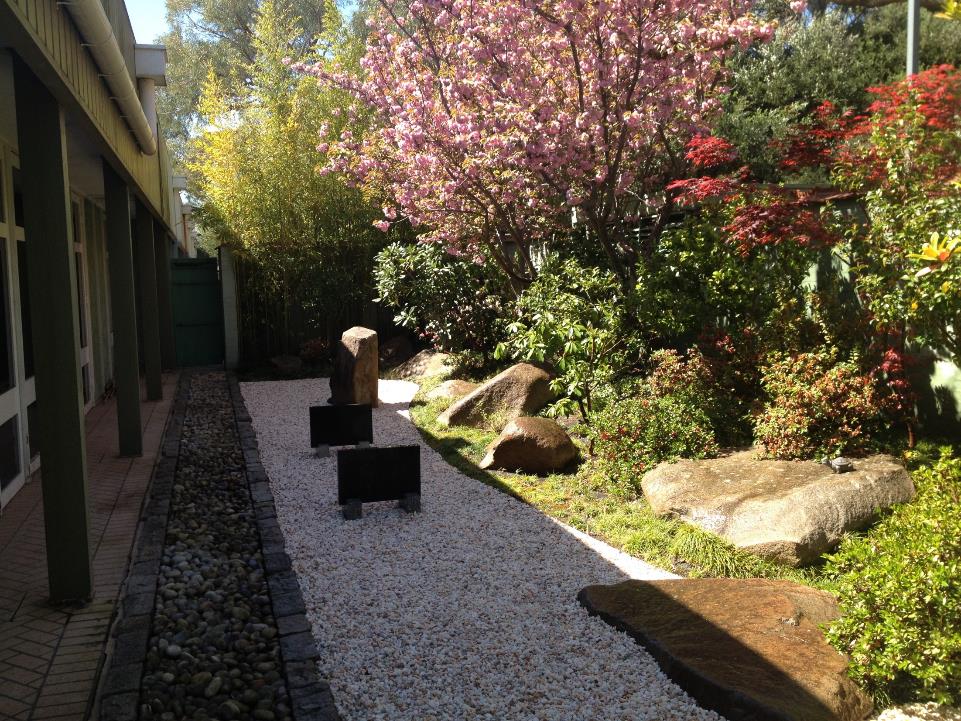 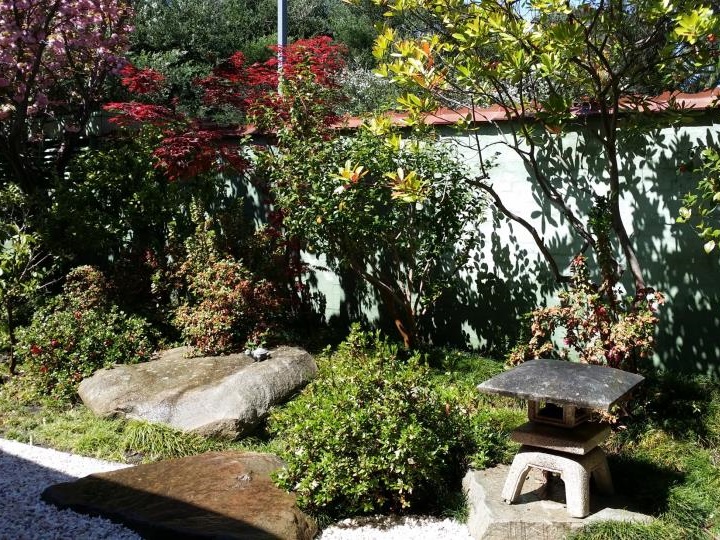 Our Success

	Student Exchange Program – 75 students on long term 	exchange and over 500 short term stays;

	Given the youth of Frankston life changing experiences – eg	band performance at World Expo 2005;

	Facilitated creation of Japanese Language Book about 	school 	life in Susono – used in schools all over Australia.

	International recognition for “building bridges” in the 	community. – Yazaki Global Forum 2006

	Awards from the Sister Cities Australia for our activities: eg
	2007 Best overall sister city program in Australia.
	2017 Community Involvement
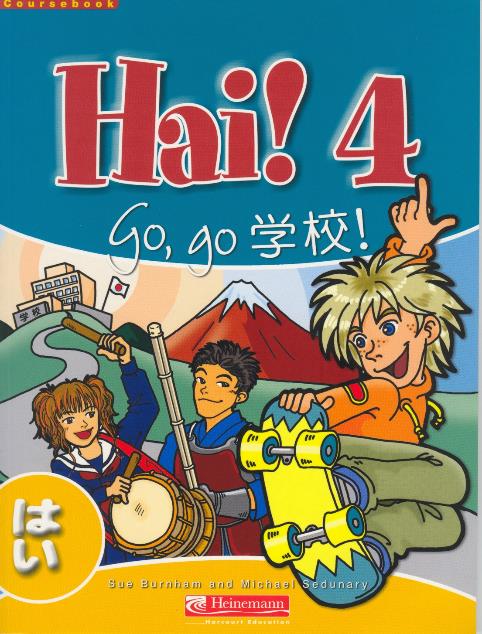 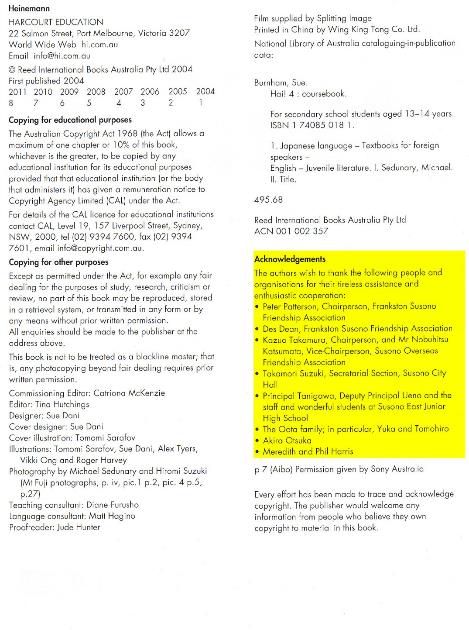 2006 Yazaki Global Stakeholder Forum
Council Support
	
	Unwavering support for the sister city relationship 	throughout the past 36 years

	Admin support and annual operational grant

	Commitment to have Mayor/Councillors lead 	delegations

	Renaming of a local street – Susono Way

	Establishment of Japanese style Tribute Garden
This year

Started by winning SCA award for Community Involvement
Held initial Japanese network function
Japanese Festival in May – Over 1500 people attended
Active Social media presence to spread the word.
Ongoing Maintenance of Japanese Garden 
Susono school visit in August
Supported Frankston representative in Susono Half Marathon
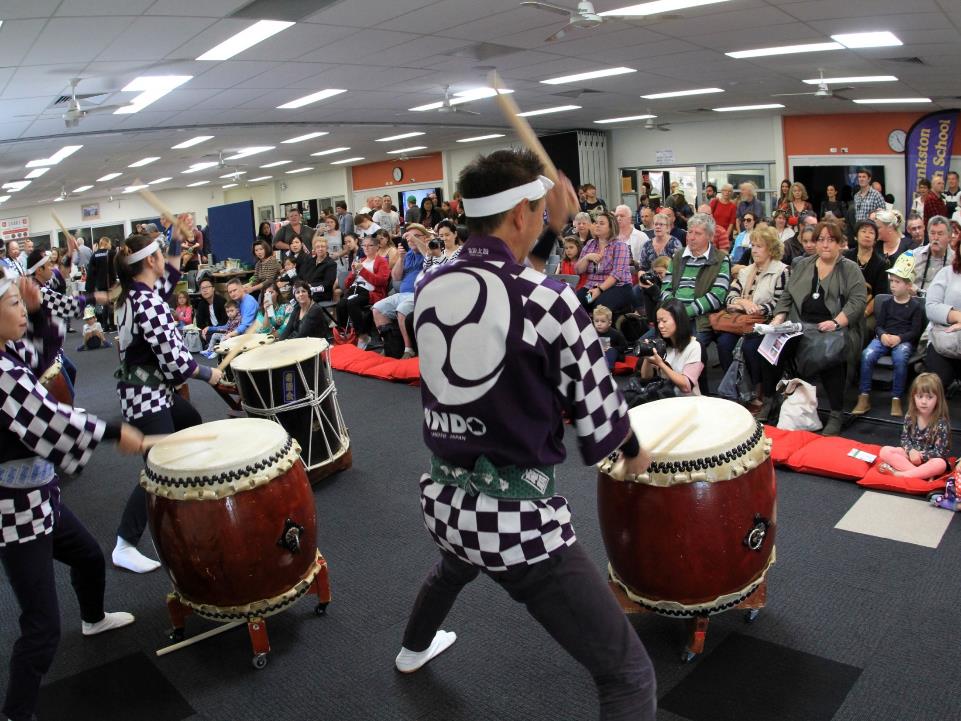 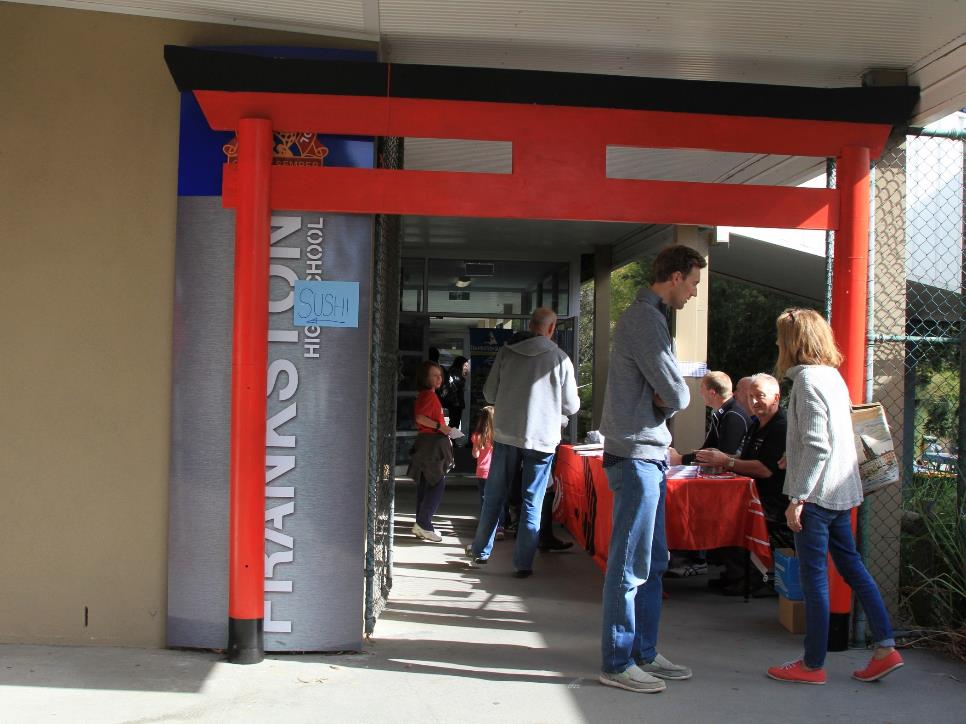 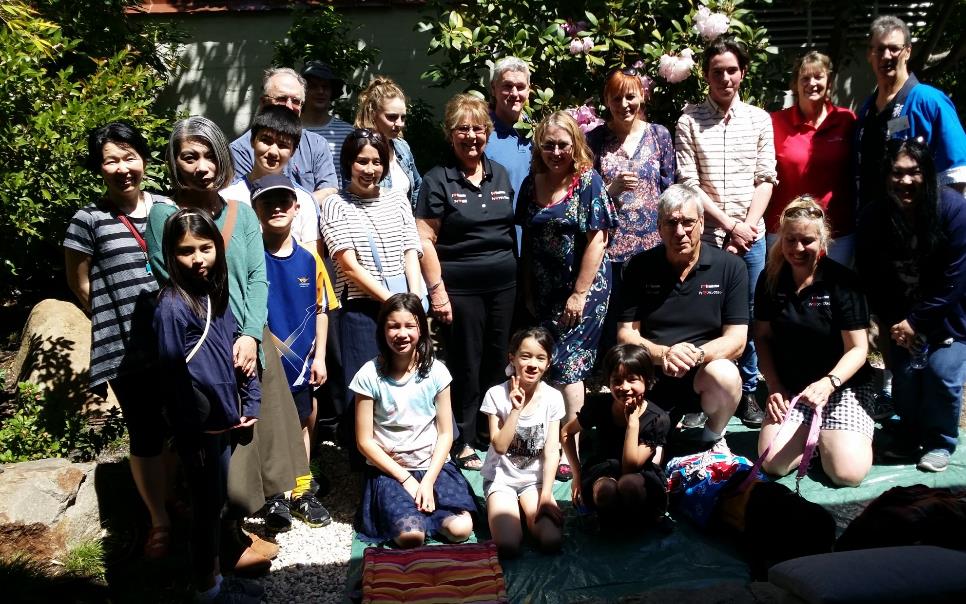 Later this year

Japanese Speech Contest – expect over 80 participants. Updated Rules and Code of Conduct with help of JLTAV
Delegation to Susono in September for Australian Fair – led by Mayor Hampton with up 25 others. Features:
Using Virtual Reality and Drone photography to give a modern view of Frankston.  The theme will be “Frankston – You are standing in it” 
Skype Link for those who cannot go to Japan
High School musicians 
Lots of food and activities to engage with the folk in Susono.
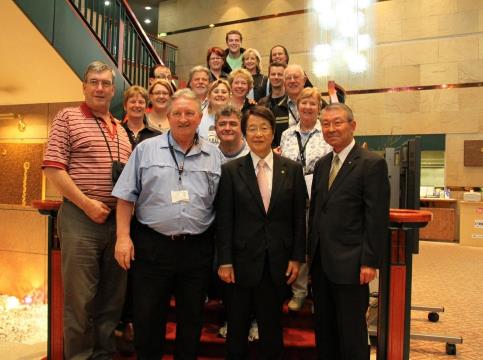 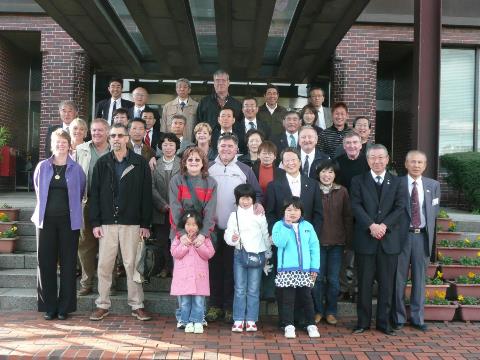 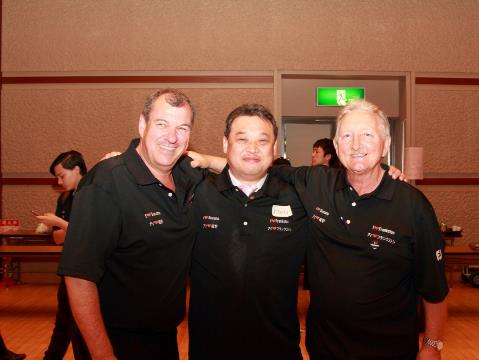 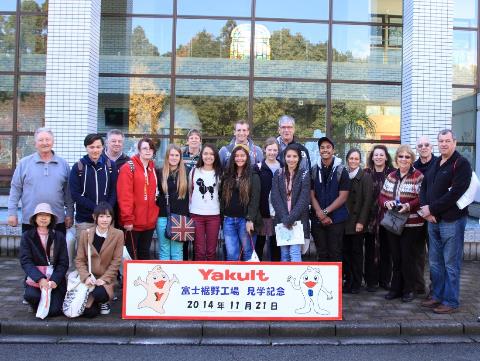 Recent Delegations
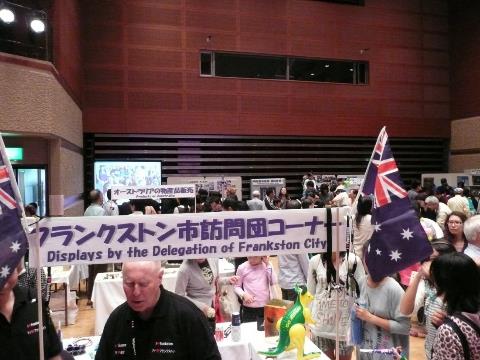 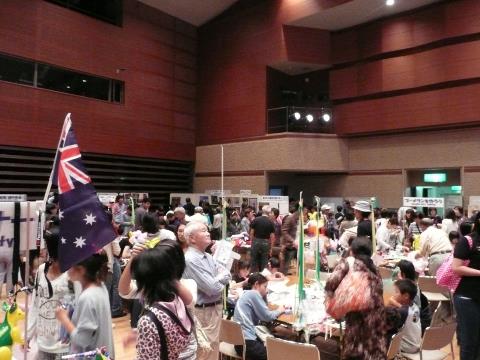 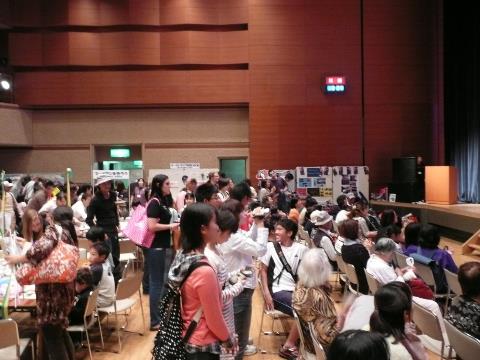 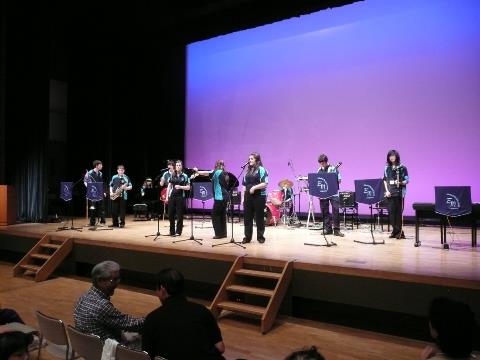 The Future

	We are all getting older, handing the baton to the next 	generation

	Volunteer organisations are not popular anymore

	We lost part of our heritage when Yazaki closed in 	Australia 6 months ago. For many years we partnered with 	Yazaki in the Annual Frankston Waterfront Festival.

	Will the increased gap between visits (2 year/4 year cycle) 	dilute the commitment.

	Continuing to be relevant and appealing

	Have a lasting tribute to our history and to the future
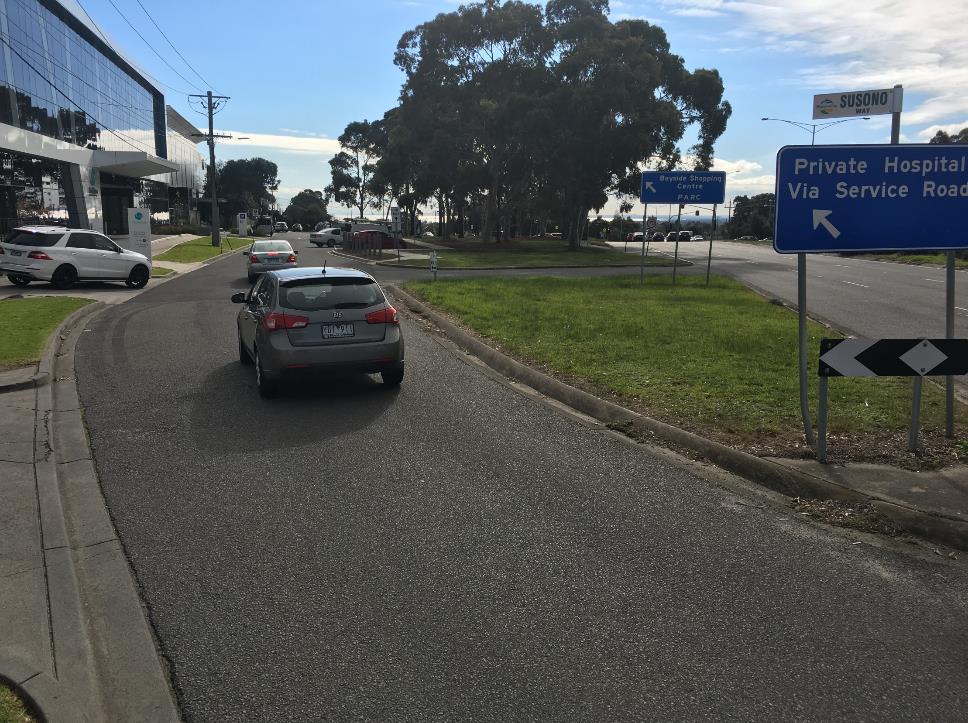 Susono Tribute/Recognition Site – being developed in coming months
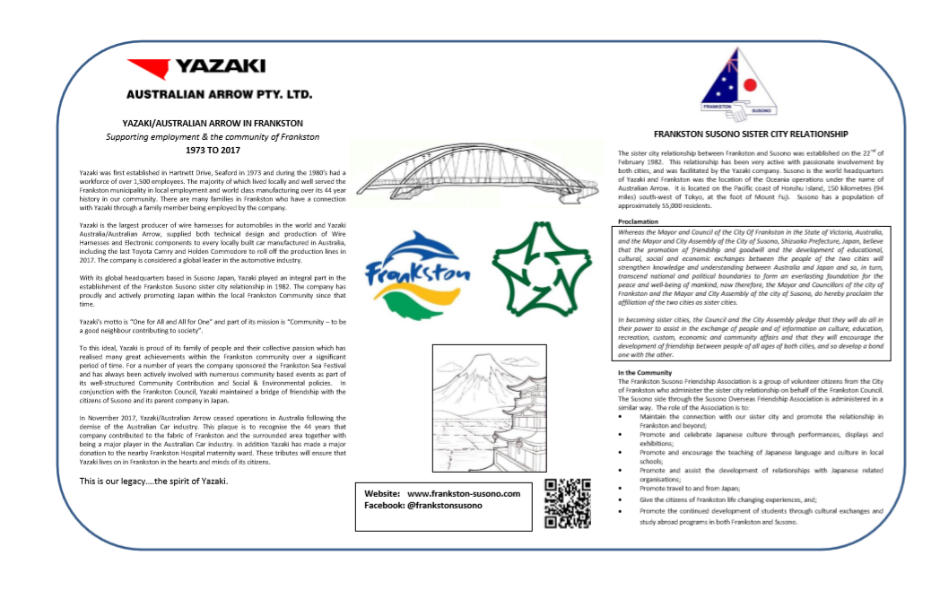 Thank You